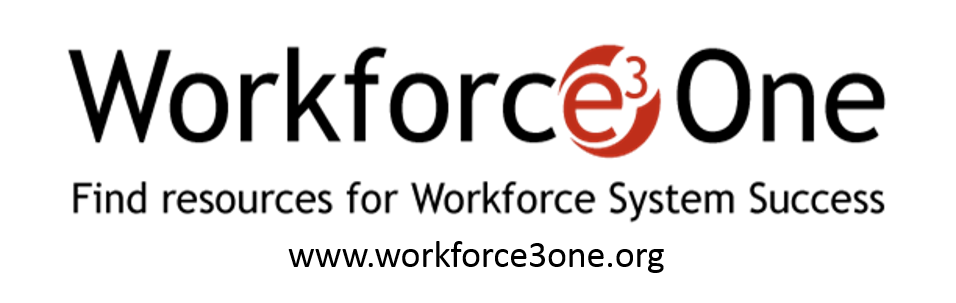 Robust and Effective Services to Businesses
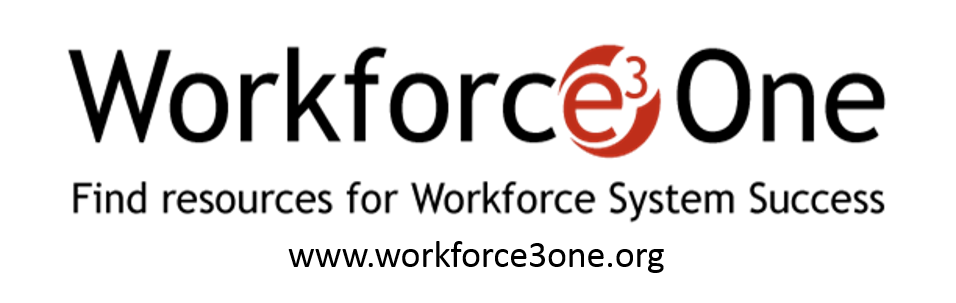 Presenter
Robert Kight
Director, Adult Services and Workforce System
Office of Workforce Investment
Employment and Training Administration
U.S. Department of Labor
Have a question or comment about WIOA?  E-mail DOL.WIOA@dol.gov
[Speaker Notes: Presenter introduces her/himself and indicates what this section will cover.

This section will cover the following topics: 

WIOA meets employer needs
State and local workforce boards
Services to employers
Common performance indicators]
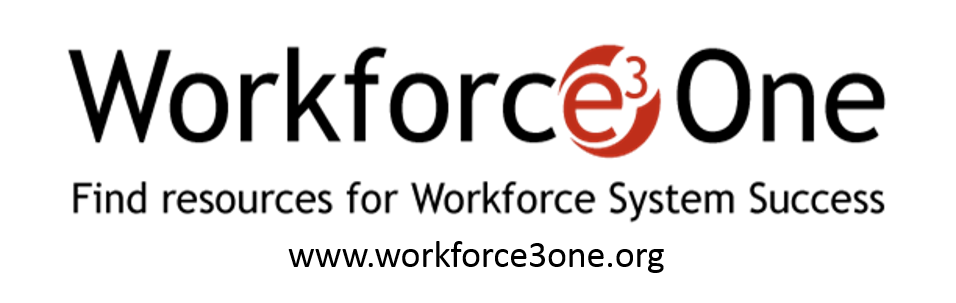 WIOA Meets Employer Needs
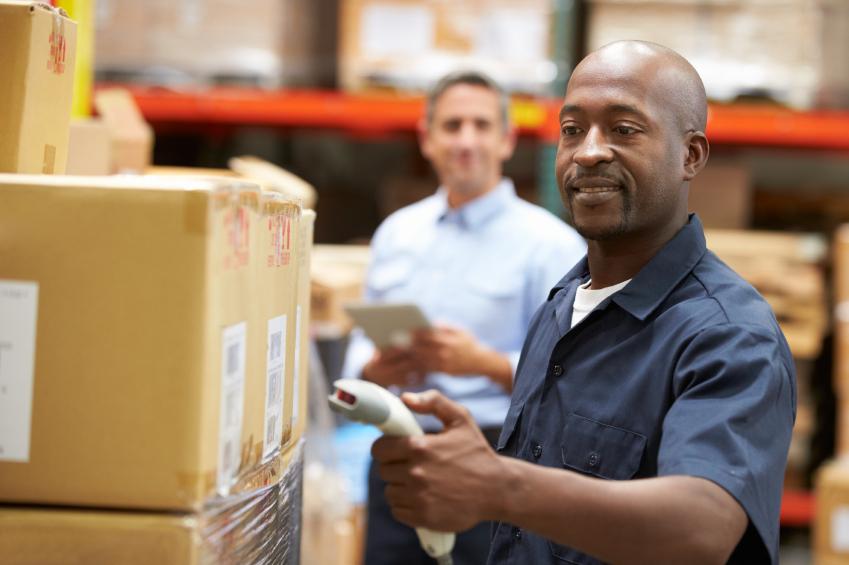 WIOA contributes to economic growth and business expansion by ensuring the workforce system is job-driven,  matching employers with skilled workers.
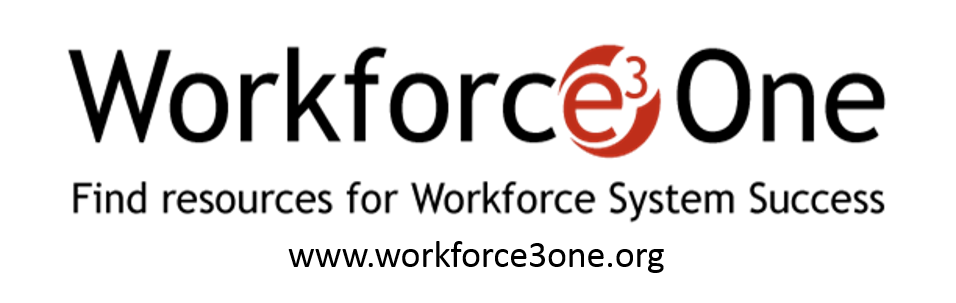 State and Local Workforce Boards
Promote industry and sector partnerships to address the workforce needs of multiple industry employers
Emphasize career pathways to promote employment in in-demand occupations and industries
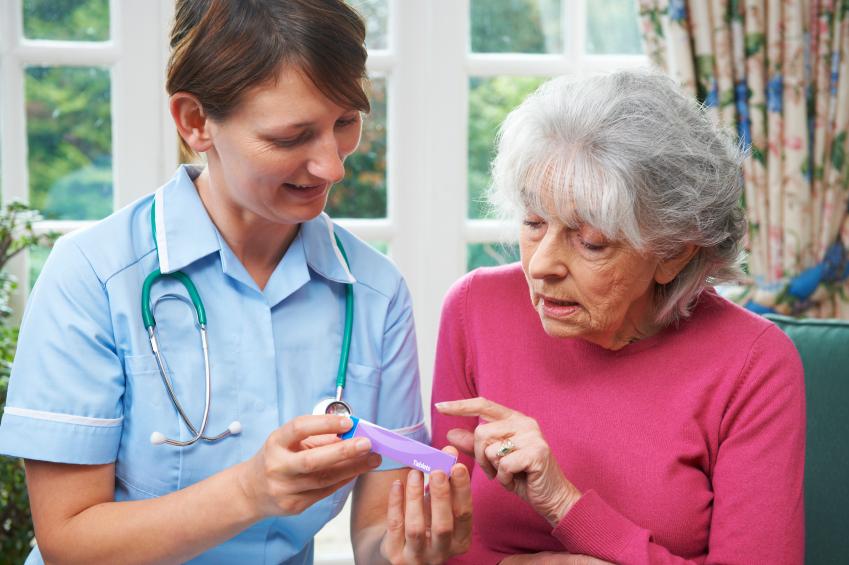 [Speaker Notes: istock 21877474
State/local boards are responsible for activities to meet workforce needs of local and regional employers
State/local boards will promote use of industry and sector partnerships to address workforce needs of multiple employers within an industry]
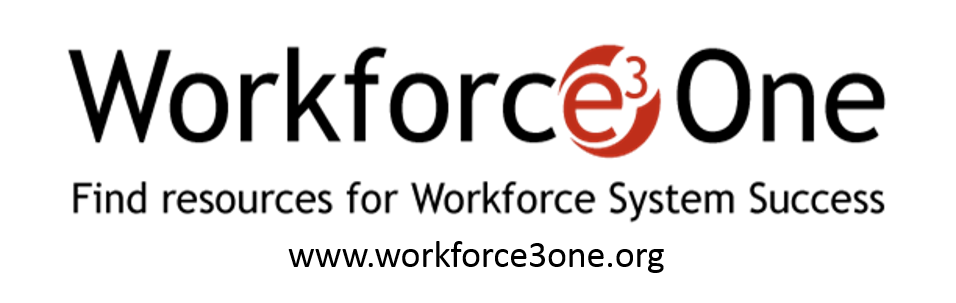 Services to Employers
Local boards fund proven work-based training strategies, such as on-the-job training, Registered Apprenticeship, transitional jobs, and customized training. 
WIOA increases reimbursement rates  for employers offering on-the-job and customized training.
Local board will engage in a regional  planning process to develop a coordinated regional service strategy.
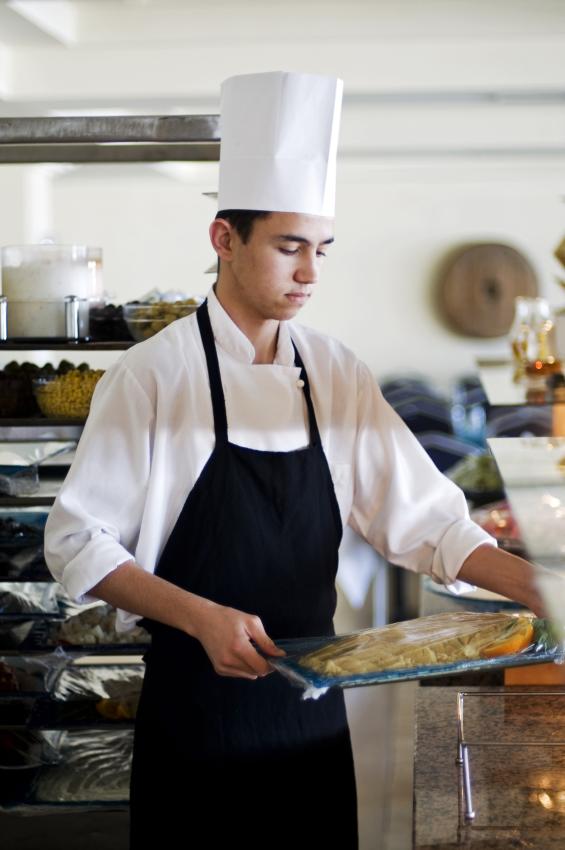 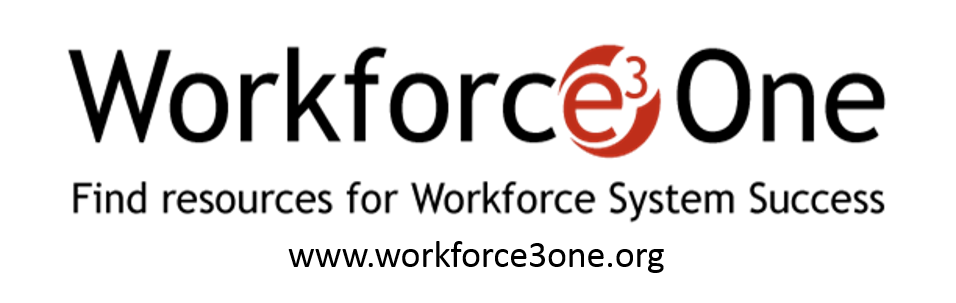 Common Performance 
Indicators
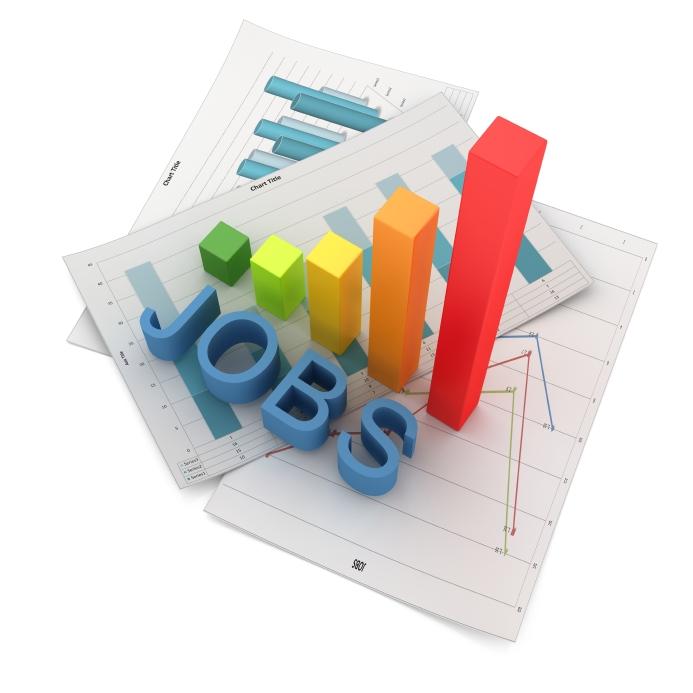 WIOA adds new common performance indicators to measure the effectiveness of core programs providing services to employers.